Профориентационная работа с учащимися во взаимодействии с социумом
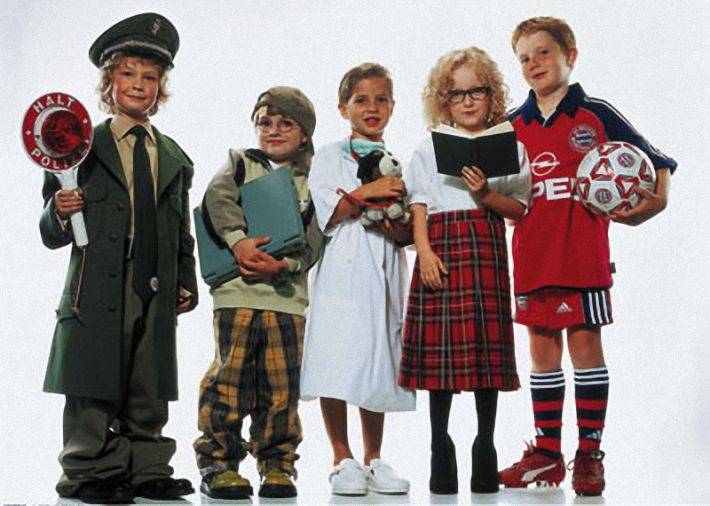 «Существуют тысячи профессий. Хочешь выбрать ту, которая лучше всего подходит именно для тебя? Постарайся познакомиться с максимальным их количеством. Трудно сделать выбор, если не знаешь, из чего!»
А. Грецов
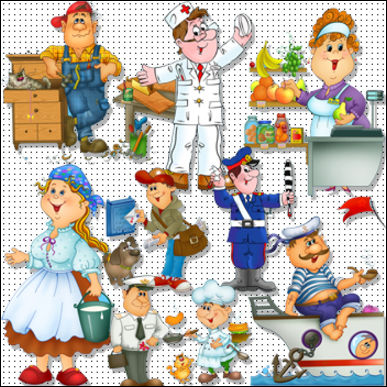 Цель профориентационной работы в начальной школе: расширение знаний о мире профессий и формирование интереса к познанию и миру труда.
Задачи:
Расширение интересов и способностей детей в учебном процессе через организацию разнообразной досуговой и исследовательской деятельности.
Расширение первоначальных представлений о роли труда в жизни людей, о мире профессий и предоставление возможности учащимся «примерить на себя различные профессии» в игровой ситуации. 
Развитие мотивации к учебе и труду через систему активных методов познавательной и профориентационной игры. 
Выявление общих тенденций в развитии способностей ребенка в совместной деятельности с родителями и педагогами. 
Развитие творческих способностей детей в процессе знакомства с профессиями.
Побуждение школьников к выработке индивидуальных способов продуктивной деятельности, самооценке, приобретению опыта общения.
Принципы работы:
Систематичность и преемственность – профориентационная работа не должна ограничиваться работой только со старшими учащимися начальной школы. Эта работа ведется с первого по четвертый класс. 
Дифференцированный и индивидуальный подход к учащимся в зависимости от возраста и уровня сформированности их интересов, от различий в ценностных ориентациях и жизненных планах, от уровня успеваемости. 
Оптимальное сочетание массовых, групповых и индивидуальных форм профориентационной работы с учащимися и родителями. 
Связь профориентации с жизнью (органическое единство с потребностями общества в кадрах).
Основные стадии становления профессионального самосознания
Стадия конкретно-наглядных представлений о мире профессий.
Стадия профессионального самопознания. 
Стадия профессионального самоопределения.
Организация экскурсий
Участие в мастер-классах
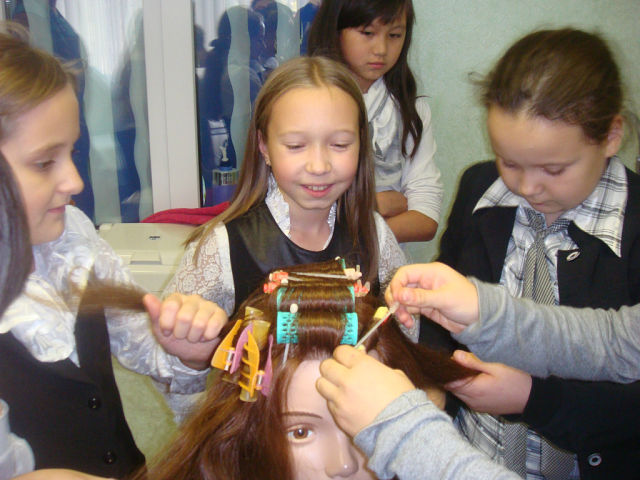 Игровая программа «А ну- ка, девочки!
Применяем полученные знания на практике.
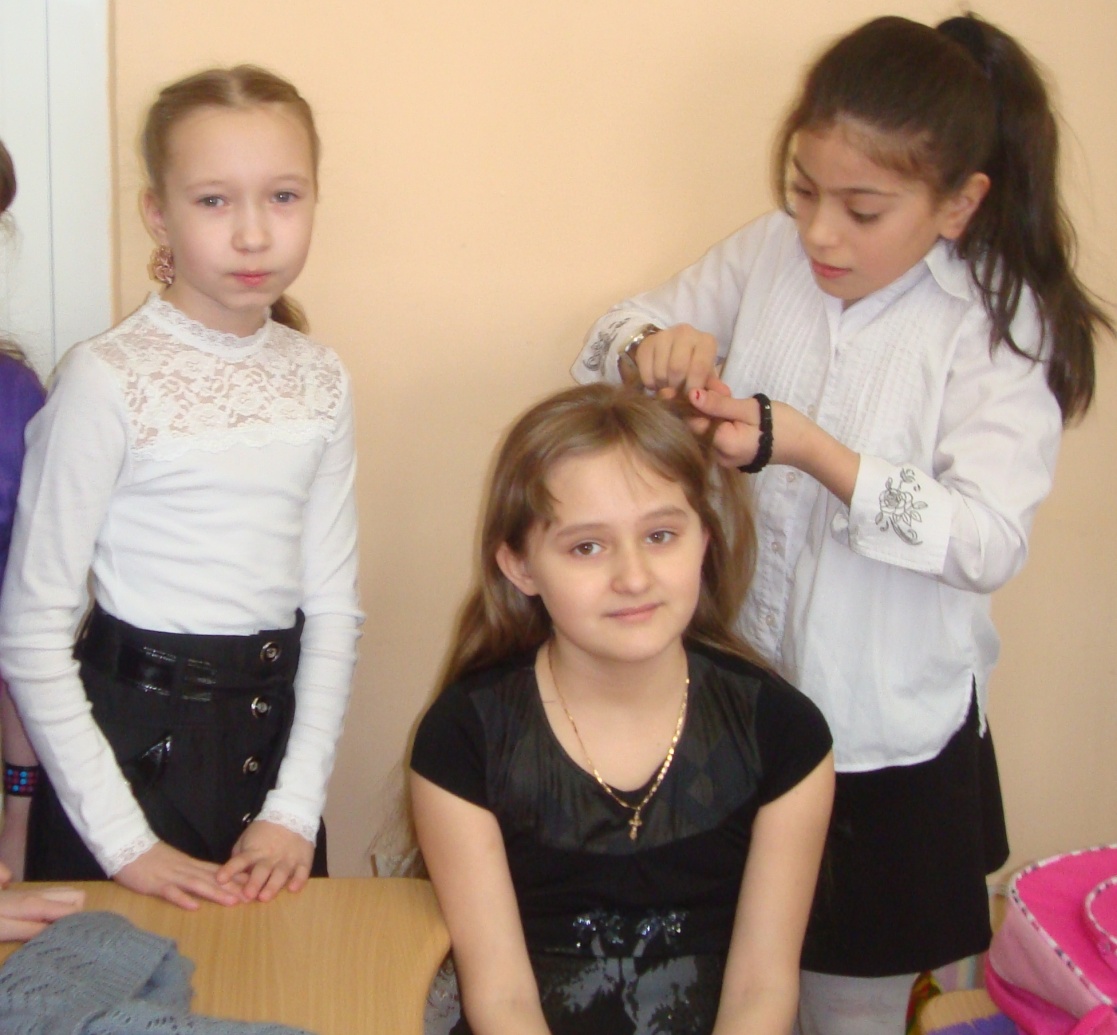 «Кем я хочу стать?»
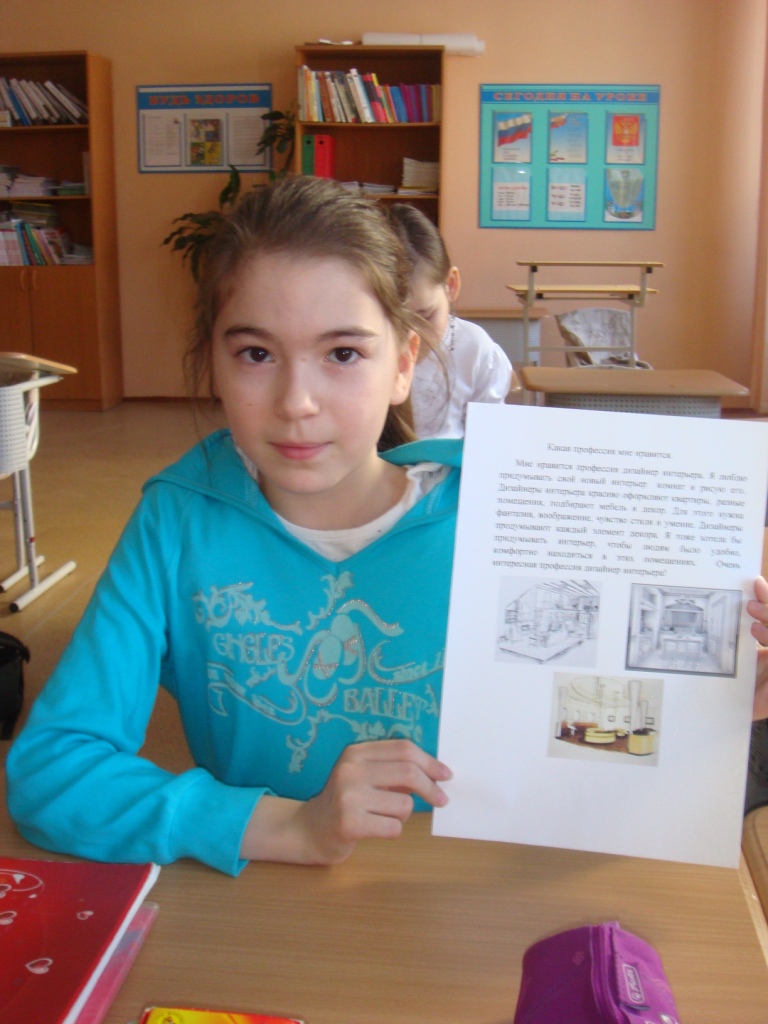 Организация классных часовКл.час «Познай себя»«Юные профессионалы»
«Дерево профессий моих родных»
Организация уголка в классе
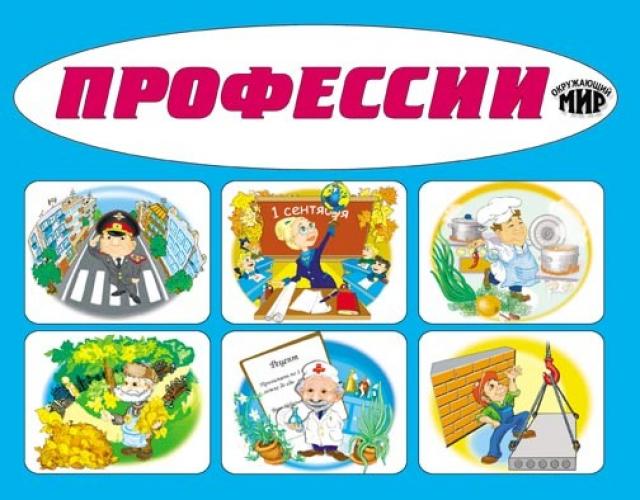 Спасибо за внимание !